Total revenue 
(sales revenue or turnover):
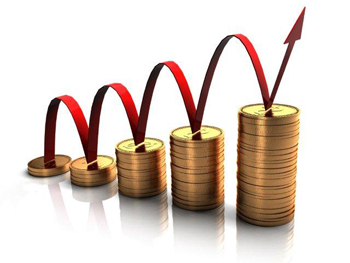 The income that a firm receives from selling its goods or services.Selling price per unit x Number of units sold
Total 
variable costs:
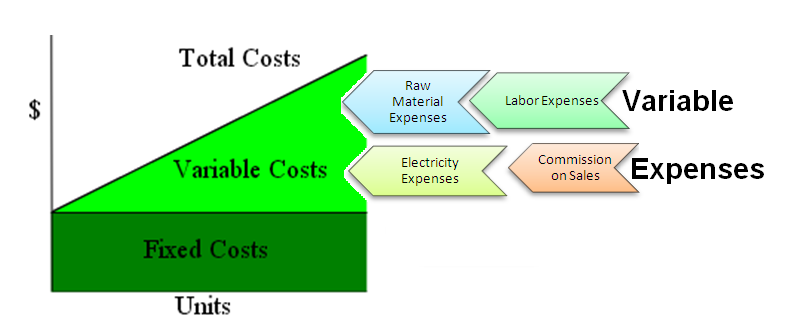 The total costs that change in relation to output
Variable cost per unit × Number of units sold
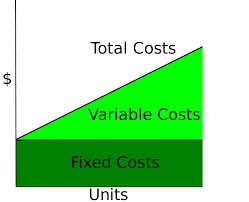 TOTAL COSTS:
All of the fixed costs and variable costs of running a business.Fixed costs + Variable costs
Profit:
The amount by which a business’s revenue from all its sales exceeds its costs. Calculated by taking costs away from revenue

Total revenue – Total costs
Interest:
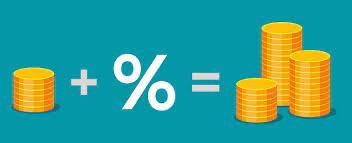 The monetary charge for borrowing money —generally expressed as a percentage, such as an annual percentage rate (APR).
The reward you earn for saving money in a bank account

(Total repayment – Borrowed amount) 
             Borrowed amount                      × 100
BREAK EVEN
 OUTPUT:
The level of output at which Total Revenue equals Total Costs.

On a break-even chart the level of profit at a given level of output is the vertical distance between the Total Revenue line and the Total Cost line._______________Fixed costs______________               
Selling price per unit – Variable cost per unit
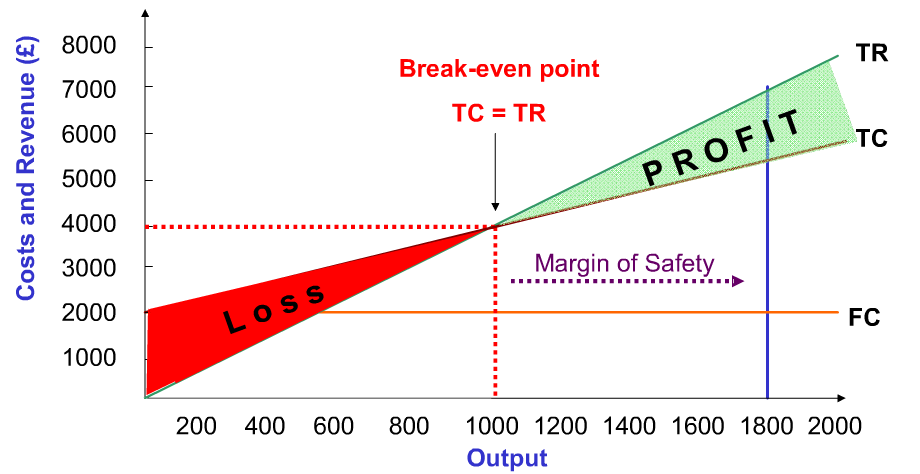 MARGIN OF 
SAFETY:
Actual level of output – Breakeven level of output
GROSS PROFIT 
MARGIN (%):
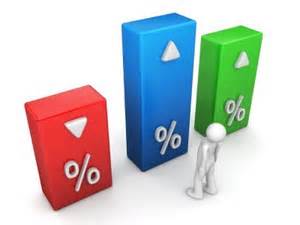 Gross profit     x 100
Sales revenue
Net profit 
margin (%):
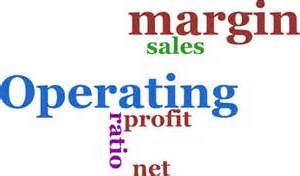 __Net profit___      x 100
Sales revenue
Net cash 
flow:
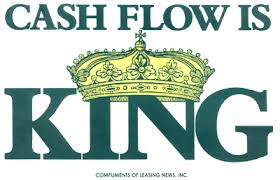 Total inflows – Total outflows
Or
Total receipts – Total payments
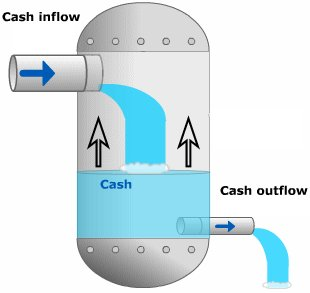 Closing balance:
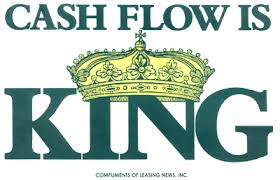 Opening balance + Net cash flow

Closing balance becomes the opening balance for the next month
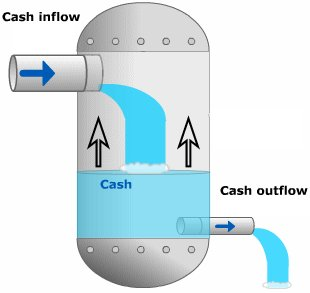 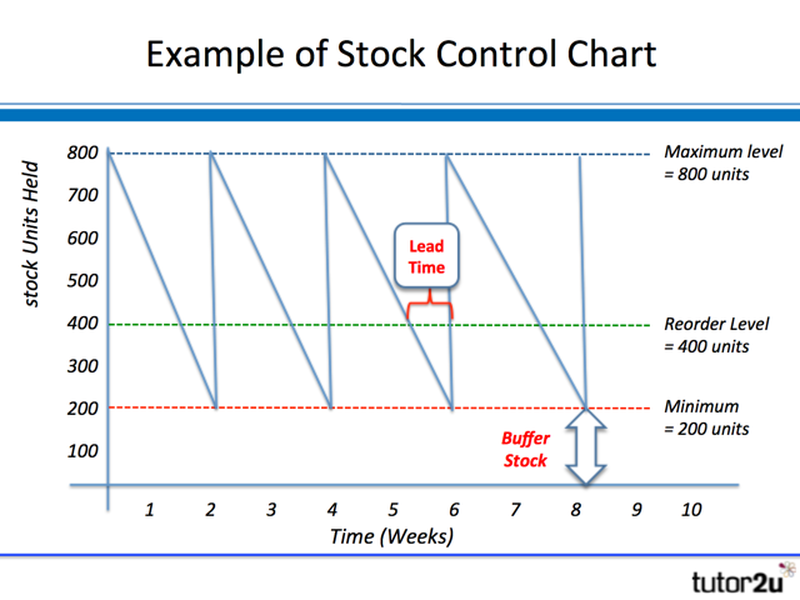 Lead time:
The amount of time that passes between placing an order for new stock with a supplier and the goods arriving in the business 

Delivery date – Date stock re-ordered
Gross Profit:
Sales Revenue – Cost of Sales This figure does not yet have overheads taken away from it
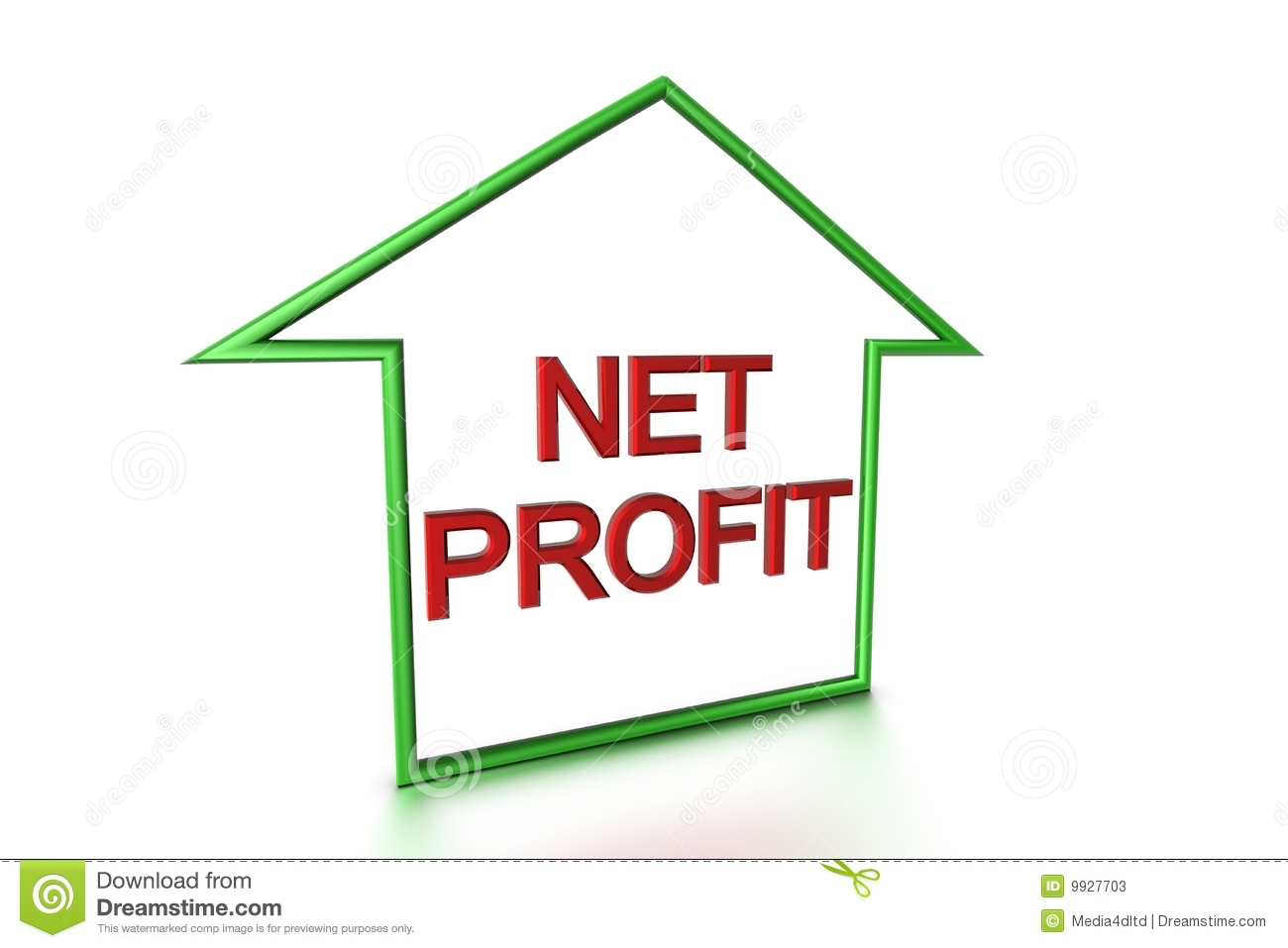 Net Profit:
Gross profit – Operating expenses
Average rate 
of return (%):
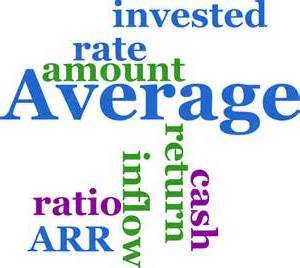 Net return from project (£)/ number of years  Initial cost of project (£)                             x 100 

Where net return from project =
Total income from project over its lifetime – Total costs of project over its lifetime,
including the initial cost of the project.
Percentage 
change:
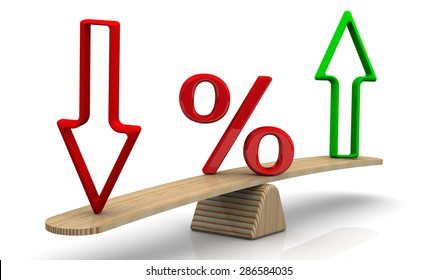 New figure – Original figure
         Original figure            x 100
Average:
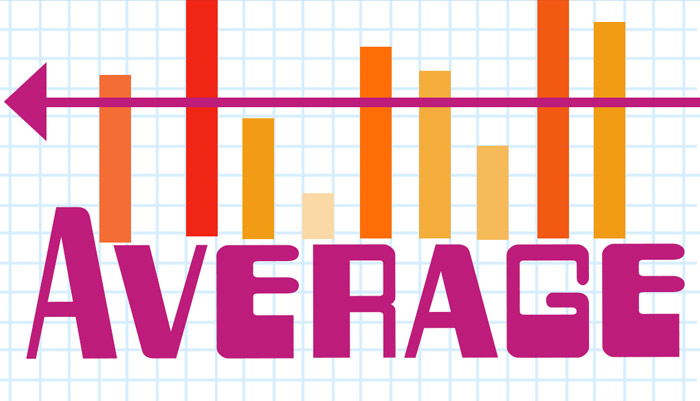 Total of all the individual values  
The number of values in the set